Soup Chef
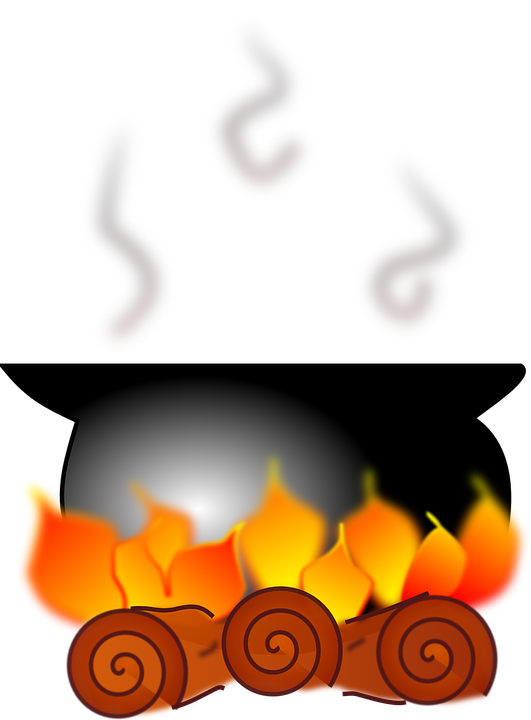 Source: Core Academy in Mathematics
http://ccak52012.wikispaces.com/Fourth+Grade+Teacher+Created+Tasks
Our class is making soup in a pot that holds two gallons.  The pot already contains 8 cups of broth.  We want to make a soup that has:
3 times the amount of carrots as celery
4 times the amount of potatoes as celery

Create a recipe using the possible ingredients.  Show your work using models and equations with a symbol for the unknown.
Possible Ingredients:
-Carrots
-Peas
-Potatoes
-Celery
-Tomatoes
-Green Peppers
-Onions
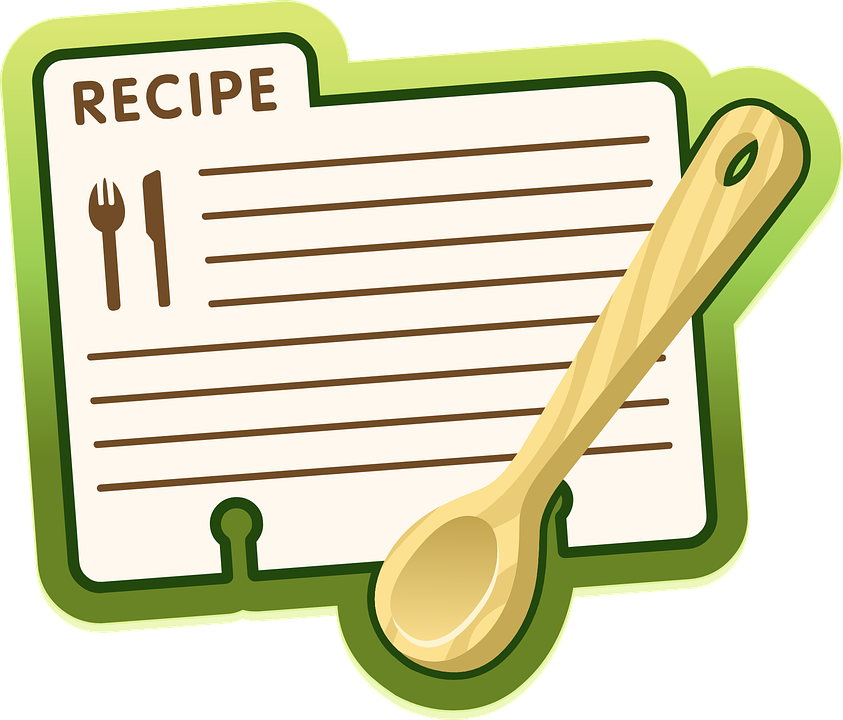 Soup Chef
Possible Ingredients:
carrots
peas
potatoes
celery
tomatoes
green peppers
onions
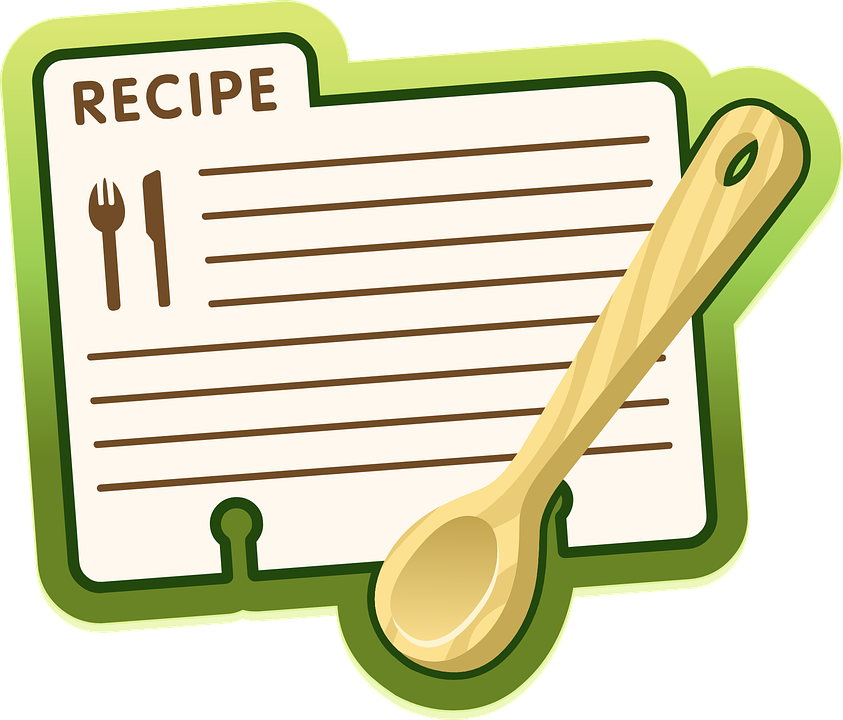 Our class is making soup in a pot that holds two gallons.  The pot already contains 8 cups of broth.  We want to make a soup that has:
3 times the amount of carrots as celery
4 times the amount of potatoes as celery

Create a recipe using the possible ingredients. Show your work using models and equations with a symbol for the unknown.